gedooptin de wolk en in de zee
preek over Exodus 14
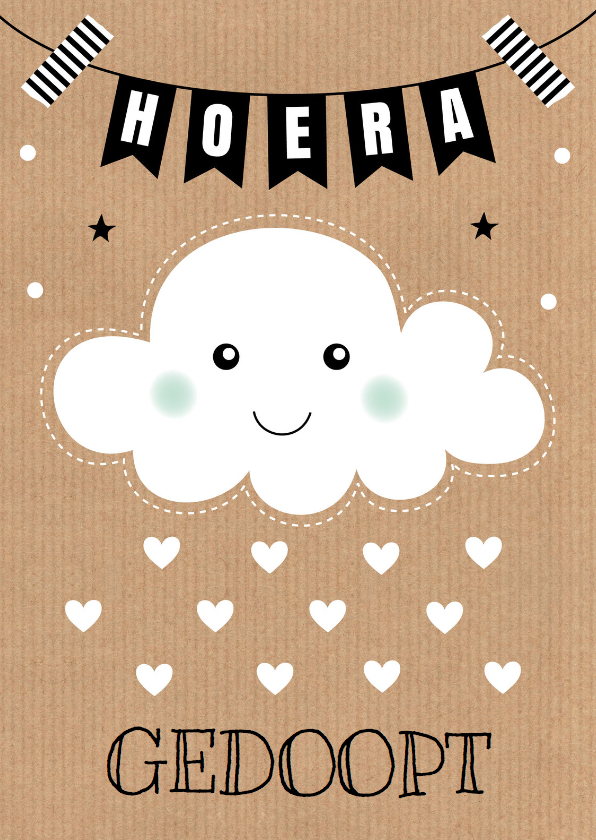 Martyriakerk Bedum, 7 juli 2019

ds. Marten de Vries
gedooptin de wolk en in de zee
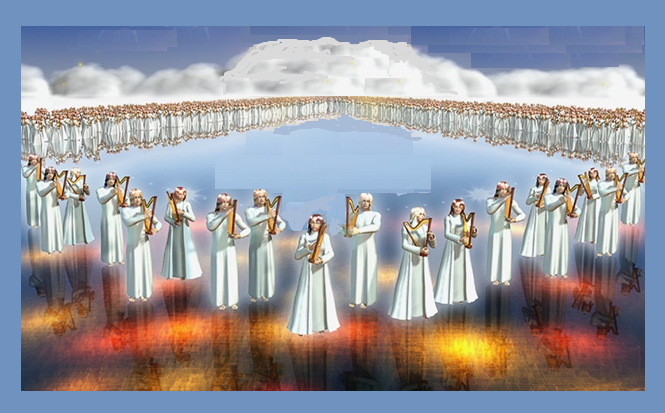 1/5
heilsfeit bij uitstek
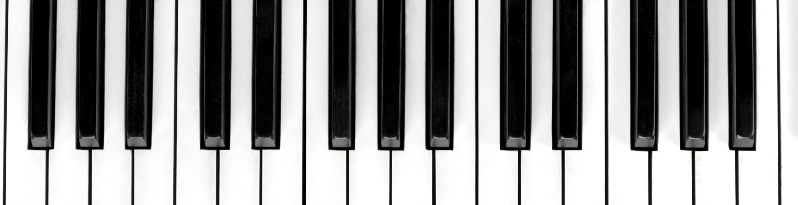 één loflied van twéé (be)middelaars
gedooptin de wolk en in de zee
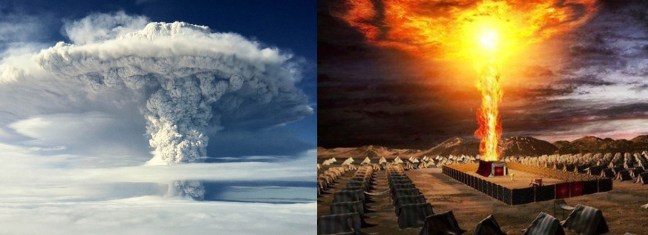 2/5
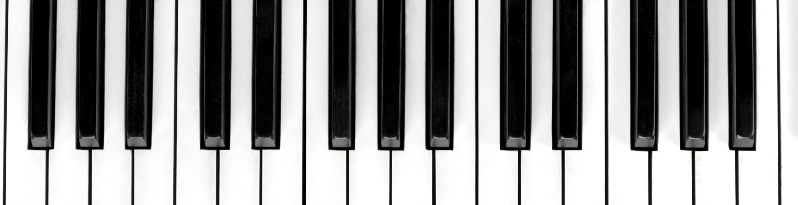 Gods heerlijke aanwezigheid
contouren van de drie-ene God
gedooptin de wolk en in de zee
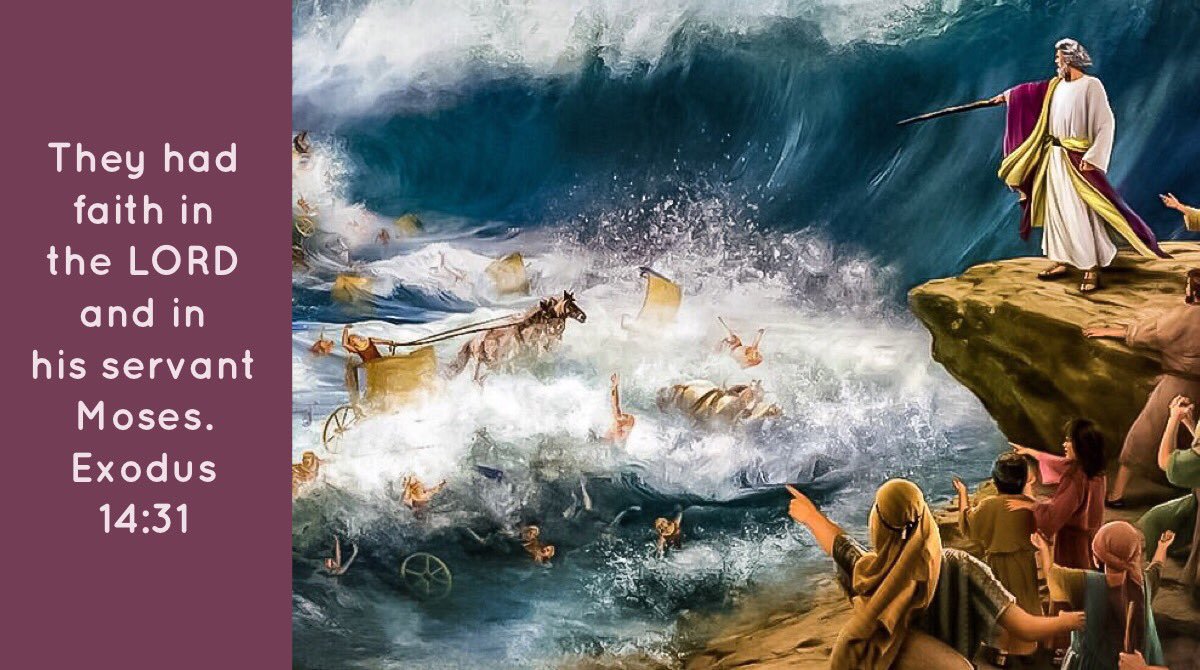 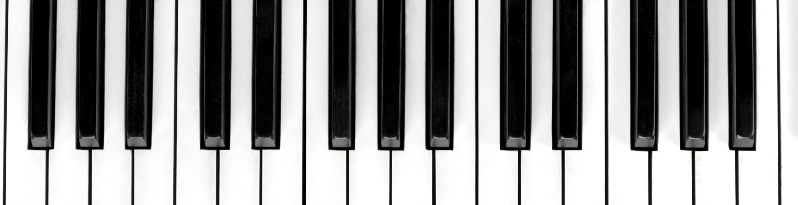 3/5
God is soms lastig te volgen
een poosje met zijn volk alleen
voorspel: verzopen in de zee
gedooptin de wolk en in de zee
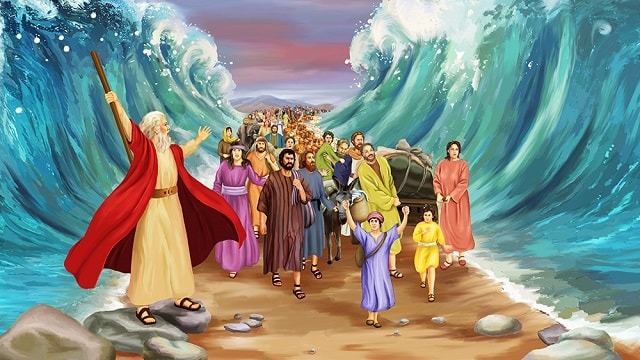 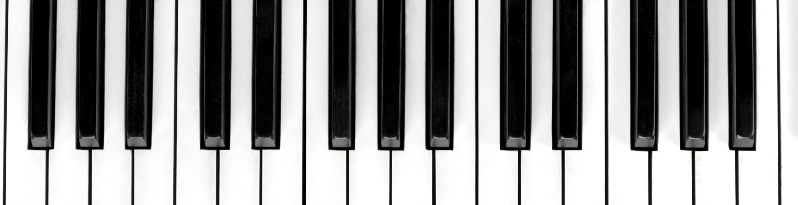 4/5
van de wal in het water?
pad tussen beschermende muren
gedooptin de wolk en in de zee
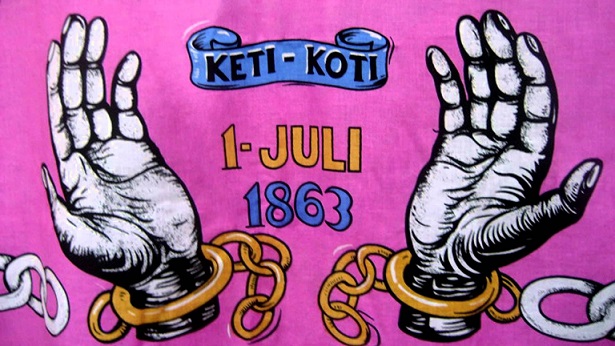 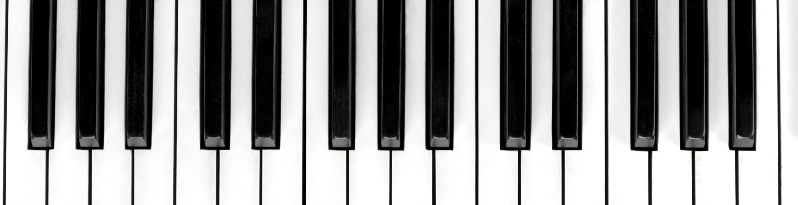 5/5
niet meer verslaafd
alles op de ene kaart…